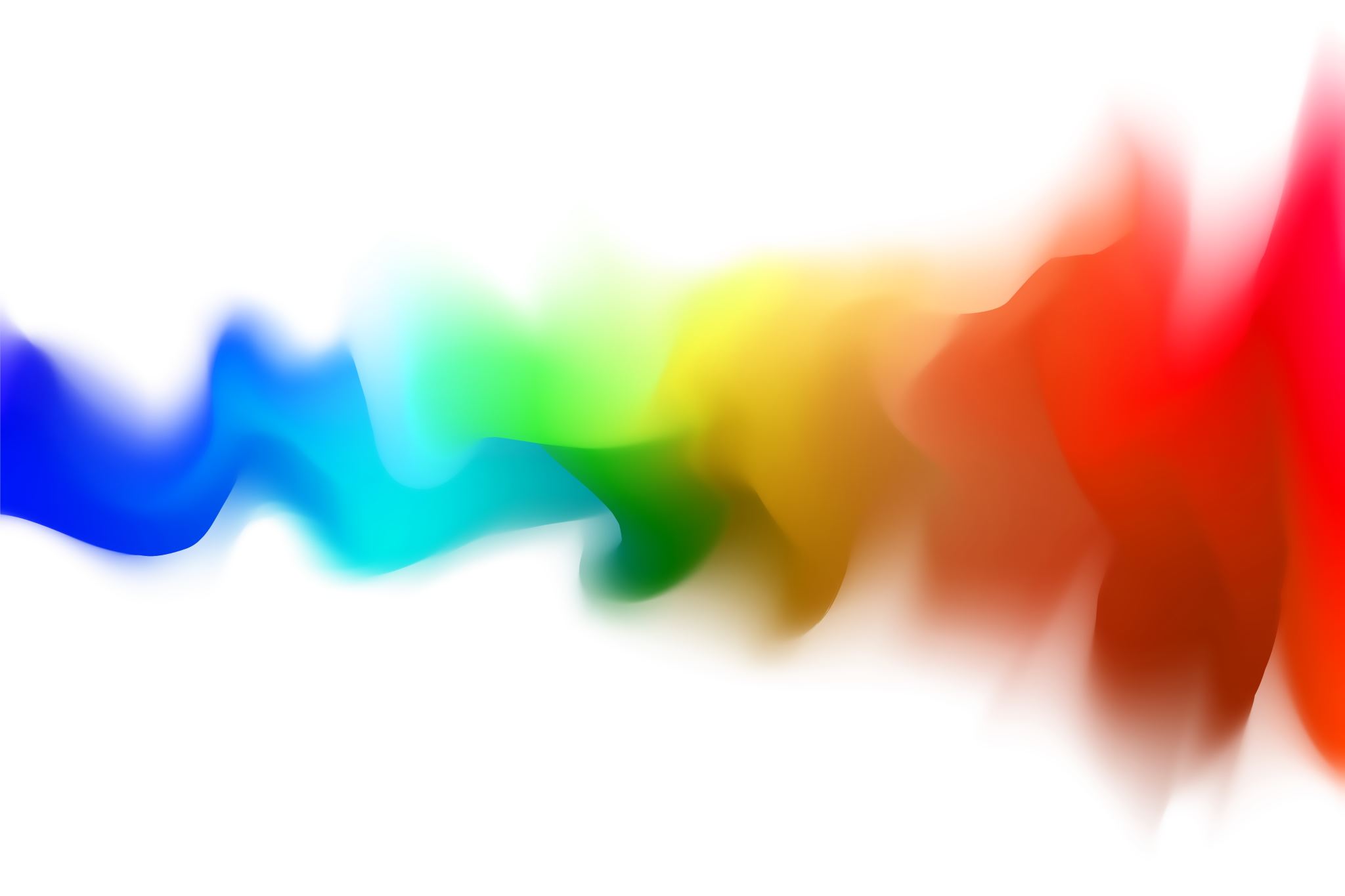 Values and Financial Goals by Moses Momanyi, Kilimo MN
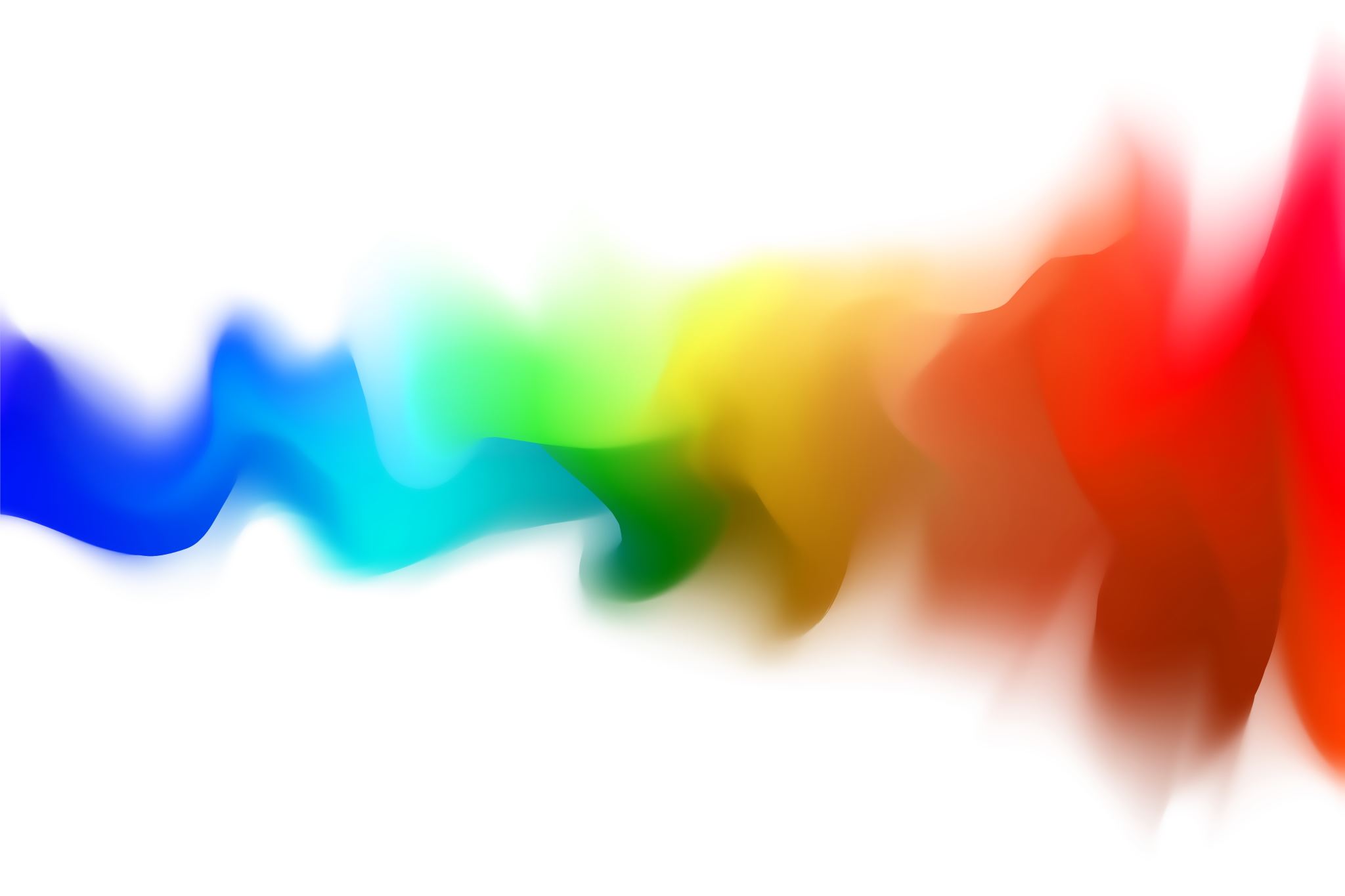 Values and Goals of 2023
Write 2023 values
Write 2023 goals
Have values and goals changed from year 1 to year 2
[Speaker Notes: Before objectives, ask farmers to go through their business plans  - a day before
How many have changed their values___________ and goals _________Objectives 1-4 (510- 530pm)
Financial, cultural, social (family, friends)]
Values
Define values, goals - 2min
Values are deeply held beliefs, principles, and standards that guide and influence a person's behavior, decisions, and judgments. They represent what individuals or groups consider to be important, desirable, and meaningful in life. 
Write your 3 farming values
Goals are specific, measurable, and achievable targets or objectives that individuals, organizations, or groups set to accomplish within a defined timeframe. Goals provide a clear sense of direction, purpose, and motivation to work toward desired outcomes. They help individuals and entities prioritize their efforts, make decisions, and track progress toward achieving their aspirations.
Write your 3 farming goals

Which are short term, medium term, long-term
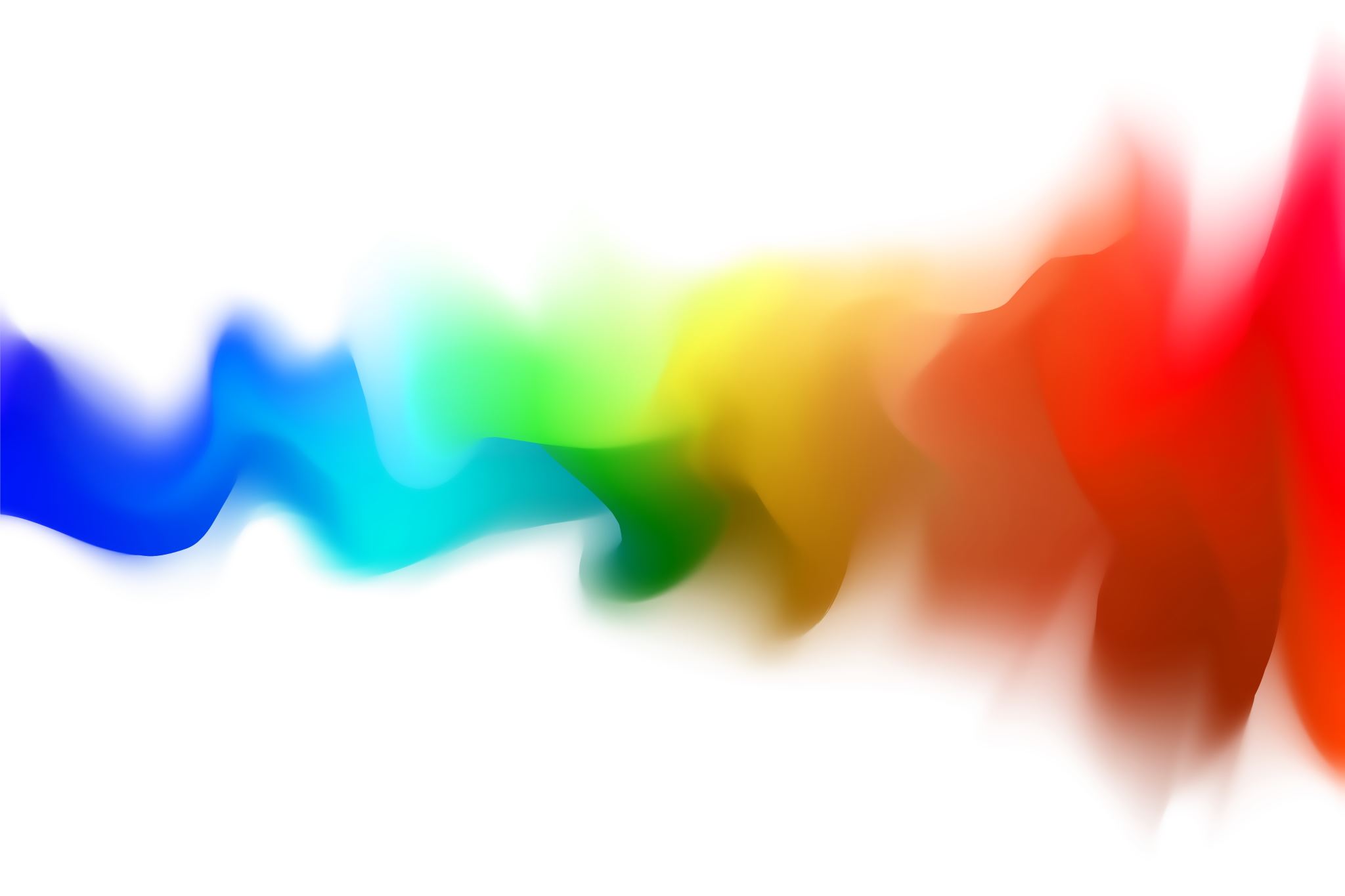 Examples of Values
Integrity: Valuing honesty, ethics, and moral principles in all actions and decisions.
Family: Placing a high importance on close relationships and family bonds.
Freedom: Valuing personal liberty, autonomy, and the ability to make choices independently.
Equality: Believing in fairness, justice, and equal opportunities for all individuals.
Achievement: Pursuing excellence, success, and personal growth.
Community: Valuing collaboration, cooperation, and a sense of belonging to a larger group or community.
Compassion: Demonstrating kindness, empathy, and concern for the well-being of others.
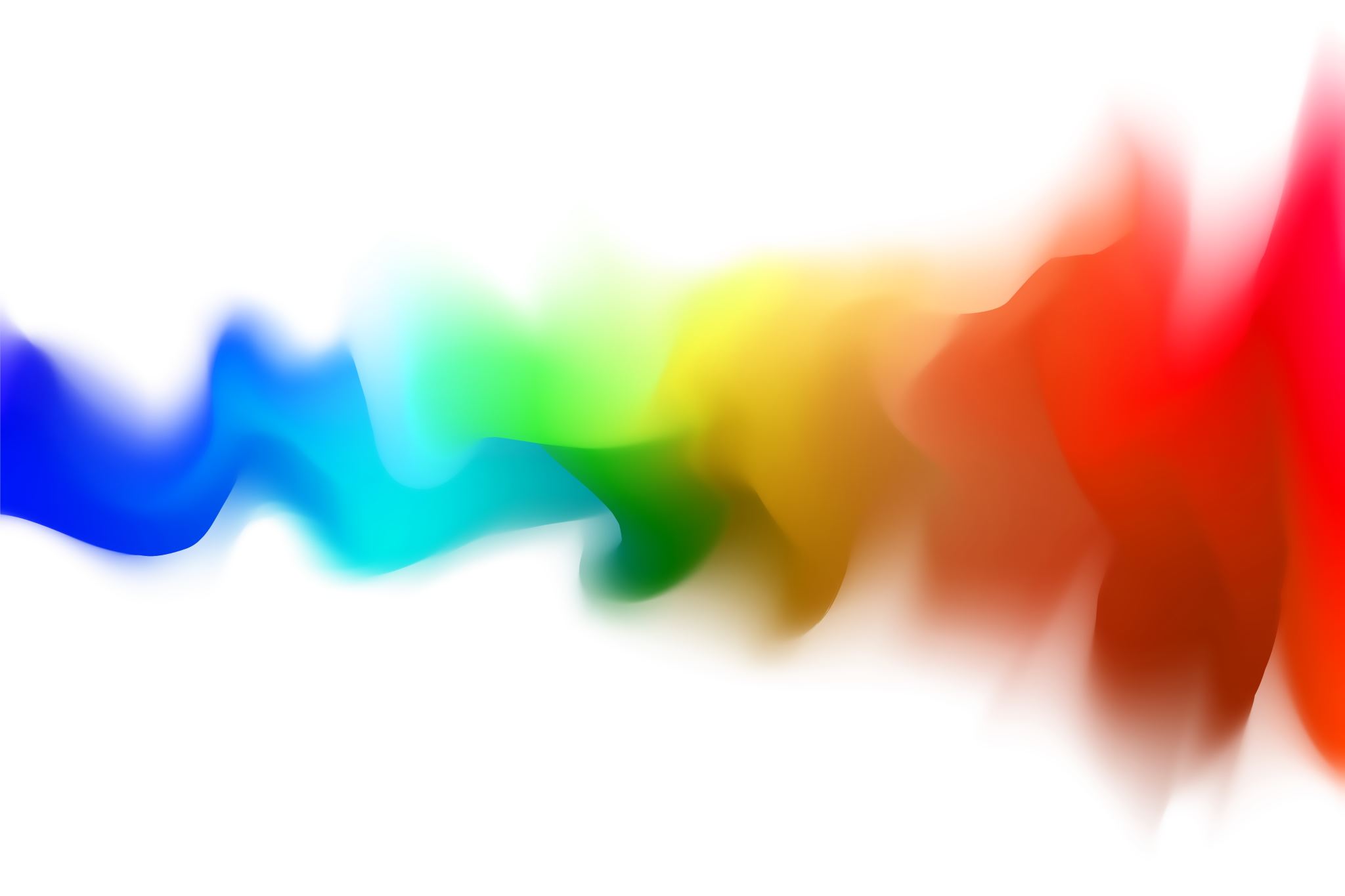 Values and Goals
Goals are 
Specific 
Goals should be clearly defined and focused on a particular outcome. They answer the questions: What do you want to accomplish? Why is it important?
Measurable
Goals should include criteria that allow for tracking progress and determining when the goal has been achieved. This often involves quantifiable metrics or indicators like income, acres, sales etc 
Achievable targets 
Goals should be realistic and attainable, given the available resources, time, and constraints. They should stretch individuals or organizations to reach their potential but not be so unrealistic that they become demotivating.
Relevant
 Goals should be aligned with broader objectives, values, or long-term plans. They should contribute to overall success and be meaningful. If your value is to be a cooperative, the goal may be to join coop that will align with your values.
Time-bound
Goals should have a specific timeframe or deadline by which they are to be accomplished. This adds a sense of urgency and helps with time management.
Example of clear goal
 "Increase 2024 sales revenue by 20% by expanding into new markets and improving customer retention." This business goal is specific (increase revenue by 20%), measurable (revenue growth), achievable (through market expansion and customer retention strategies), relevant (business growth), and time-bound (over the next fiscal year).
Example of not clear goal
Sell to new markets.
Goals provide a clear sense of direction, purpose, and motivation to work toward desired outcomes.
[Speaker Notes: Refining goals
Example of unclear goal- not specific (2024),  not time bound,]
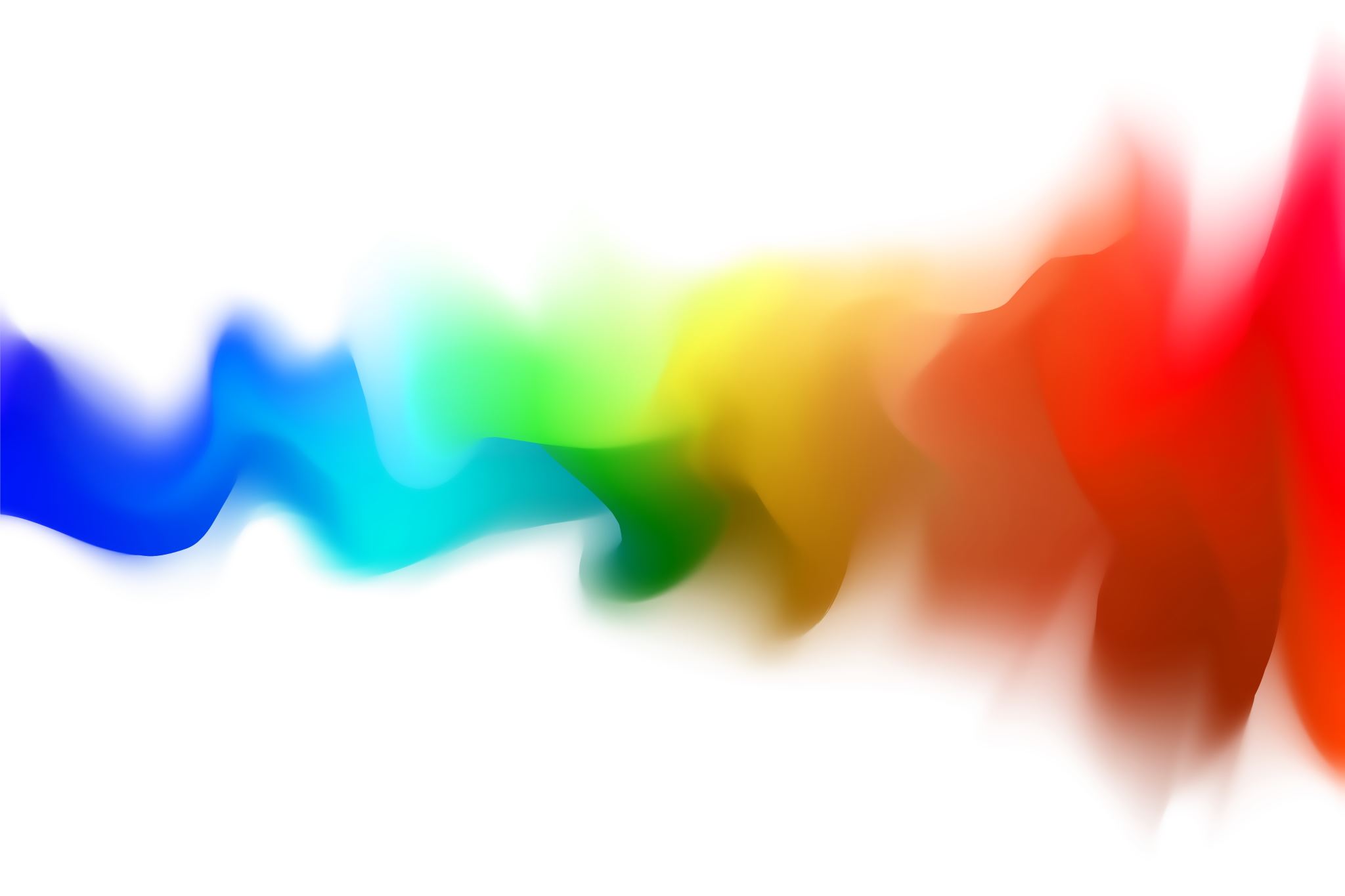 Values and Goals
Share success and challenges
[Speaker Notes: What influenced changes in values -  10 min breakout (525 – 535) feedback 535- 545pm]
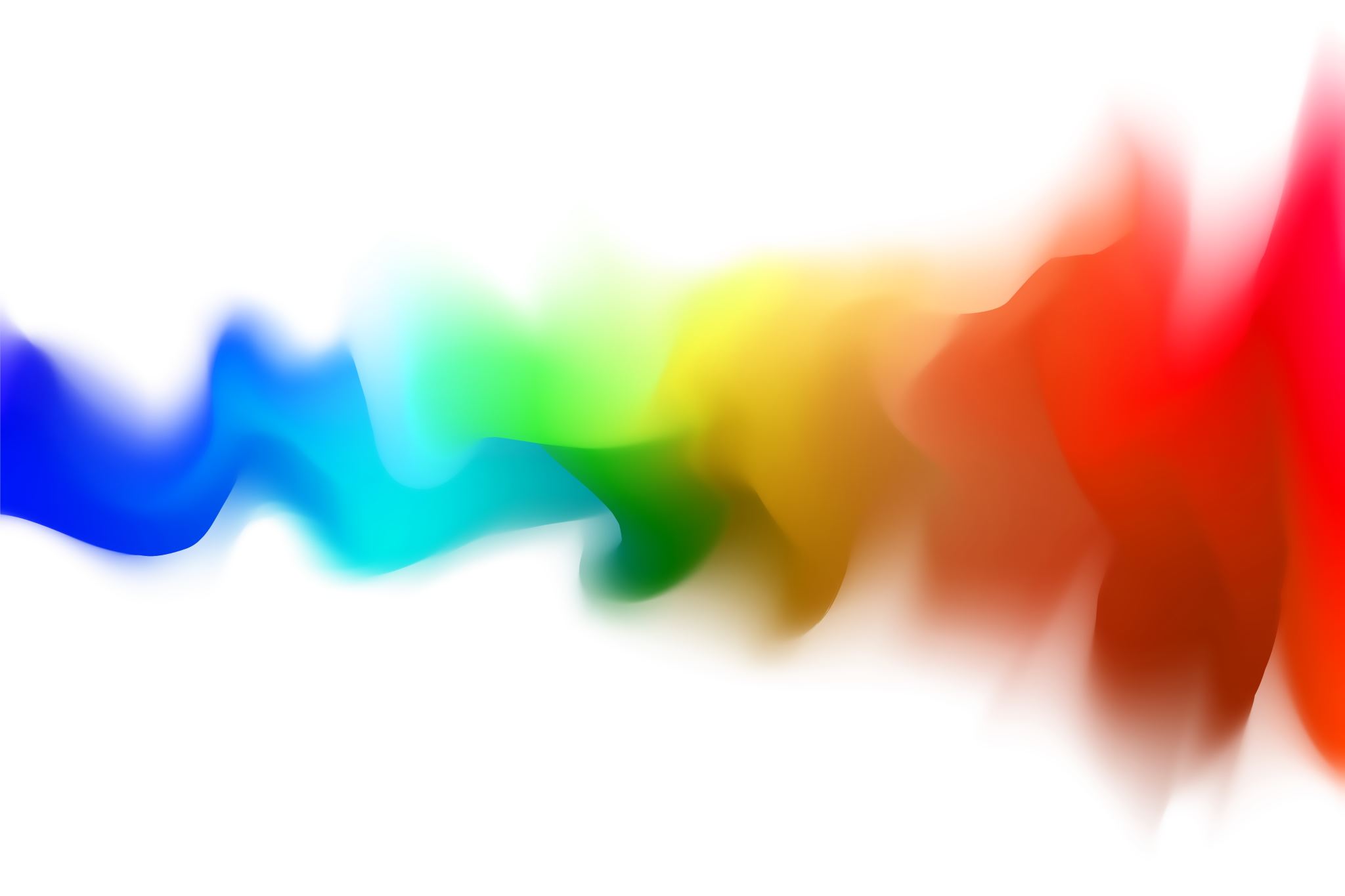 What is influencing values and goals
Culture, economic systems, and farmer skills can significantly influence the values and goals of farmers and agricultural communities. Here's how each of these factors plays a role:
Culture:

Cultural Norms and Traditions: Culture encompasses a wide range of beliefs, customs, traditions, and social norms. These elements shape how individuals and communities view the world, including their relationship with the land, nature, and agriculture. For example, in some cultures, farming practices are deeply rooted in tradition and are passed down through generations.

Value of Community and Family: Many cultures prioritize strong family bonds and community connections. In such cultures, farming may be seen as a collective effort, with shared responsibilities and resources. This can influence farming goals, such as sustaining the community or passing down a farm to the next generation.

Cultural Attitudes Toward Nature: Cultural perspectives on the environment and nature conservation can affect farming values. Some cultures may emphasize stewardship of the land, sustainable farming practices, and respect for natural resources.

Dietary and Culinary Preferences: Cultural preferences for certain crops and livestock can impact farming goals. Farmers may prioritize growing crops that are culturally significant or in high demand within their community.
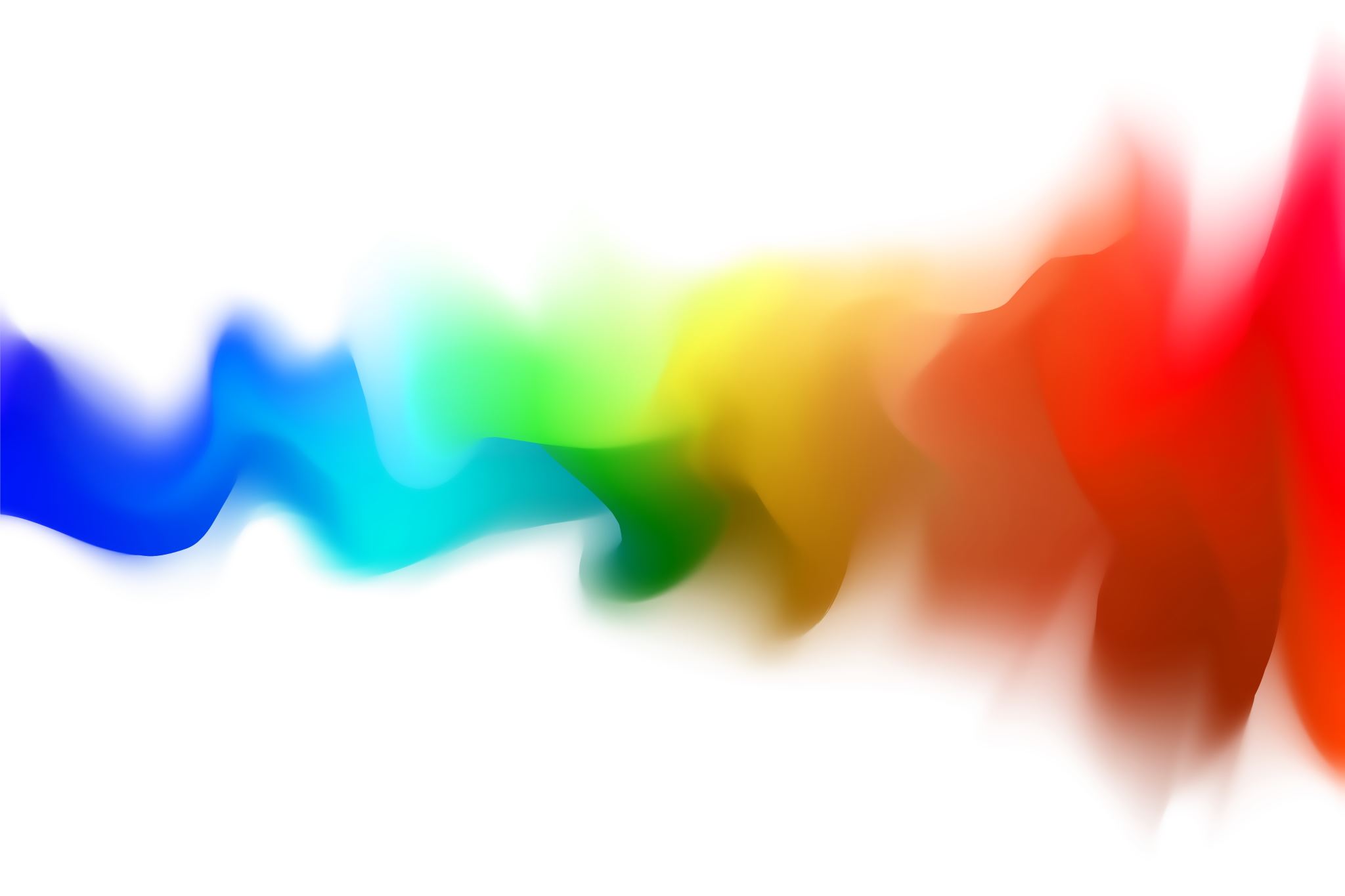 What is influencing values and goals
Economic System:

Capitalism vs. Subsistence Farming: The economic system in place, whether it's a capitalist market economy or a subsistence-based system, can strongly influence farming goals. In capitalist systems, profit maximization and market-driven decisions may be paramount. In subsistence farming, meeting basic food and resource needs for the family or community may be the primary goal.

Access to Resources: Economic disparities can affect access to resources, including land, technology, and capital. Farmers with limited access to resources may have different goals and priorities compared to those with more resources at their disposal.

Market Forces: Economic systems shape market dynamics, including commodity prices, demand for certain products, and competition. Farmers often adapt their goals based on these market forces.
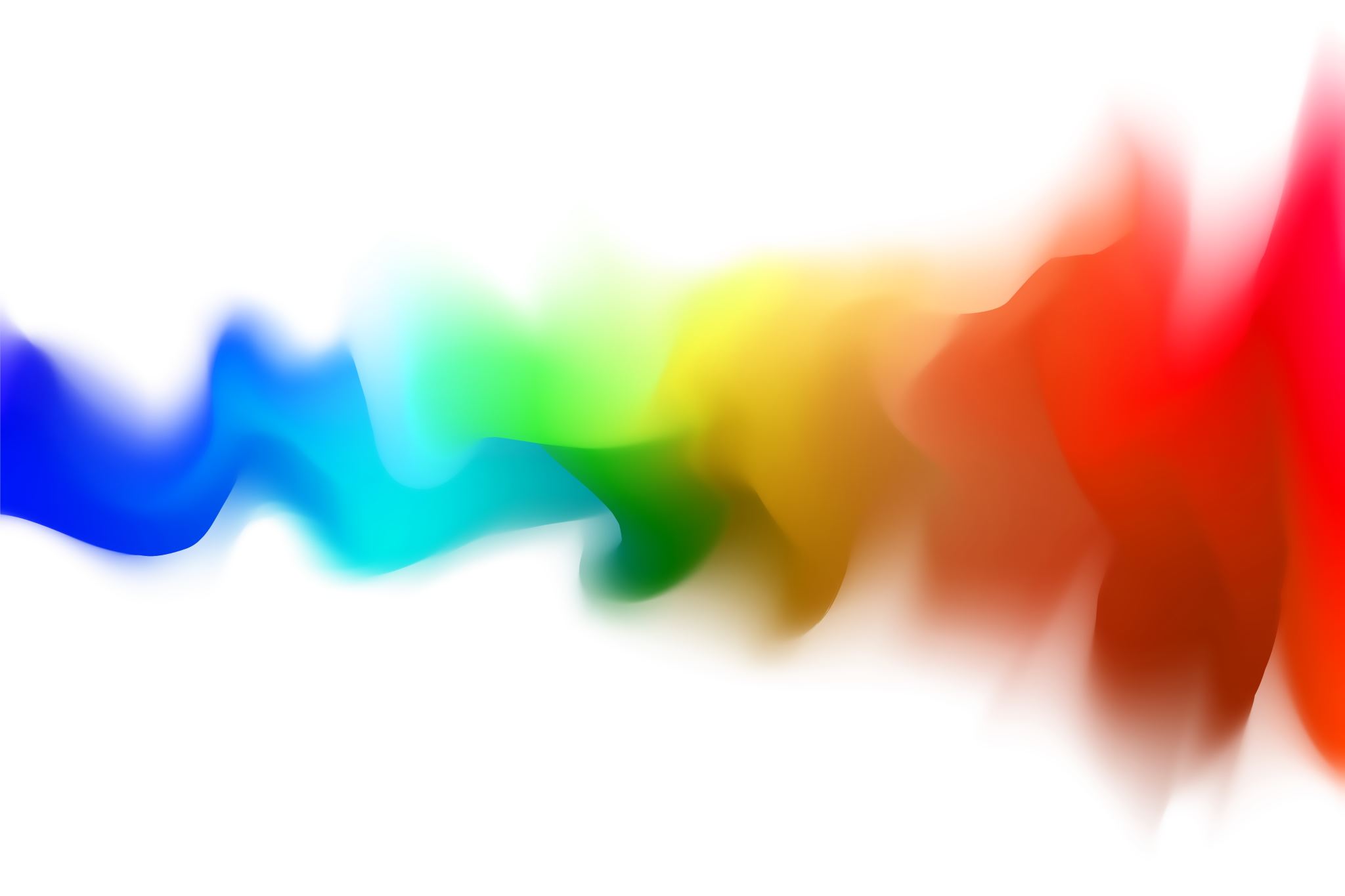 What is influencing values and goals
Farmer Skill and Knowledge:

Technical Expertise: Farmers' skill levels and knowledge of modern agricultural practices can influence their goals. Skilled farmers may aim for higher yields, increased efficiency, and sustainable practices, while those with limited knowledge may prioritize basic survival.

Adaptability: Farmers who continuously acquire new skills and adapt to changing conditions may have different goals than those who resist change. Adaptability is crucial for responding to challenges like climate change, pests, and market fluctuations.

Innovation: Farmers with innovative skills may seek to experiment with new crops, technologies, or sustainable practices. Their goals may include improving farm productivity and environmental stewardship.
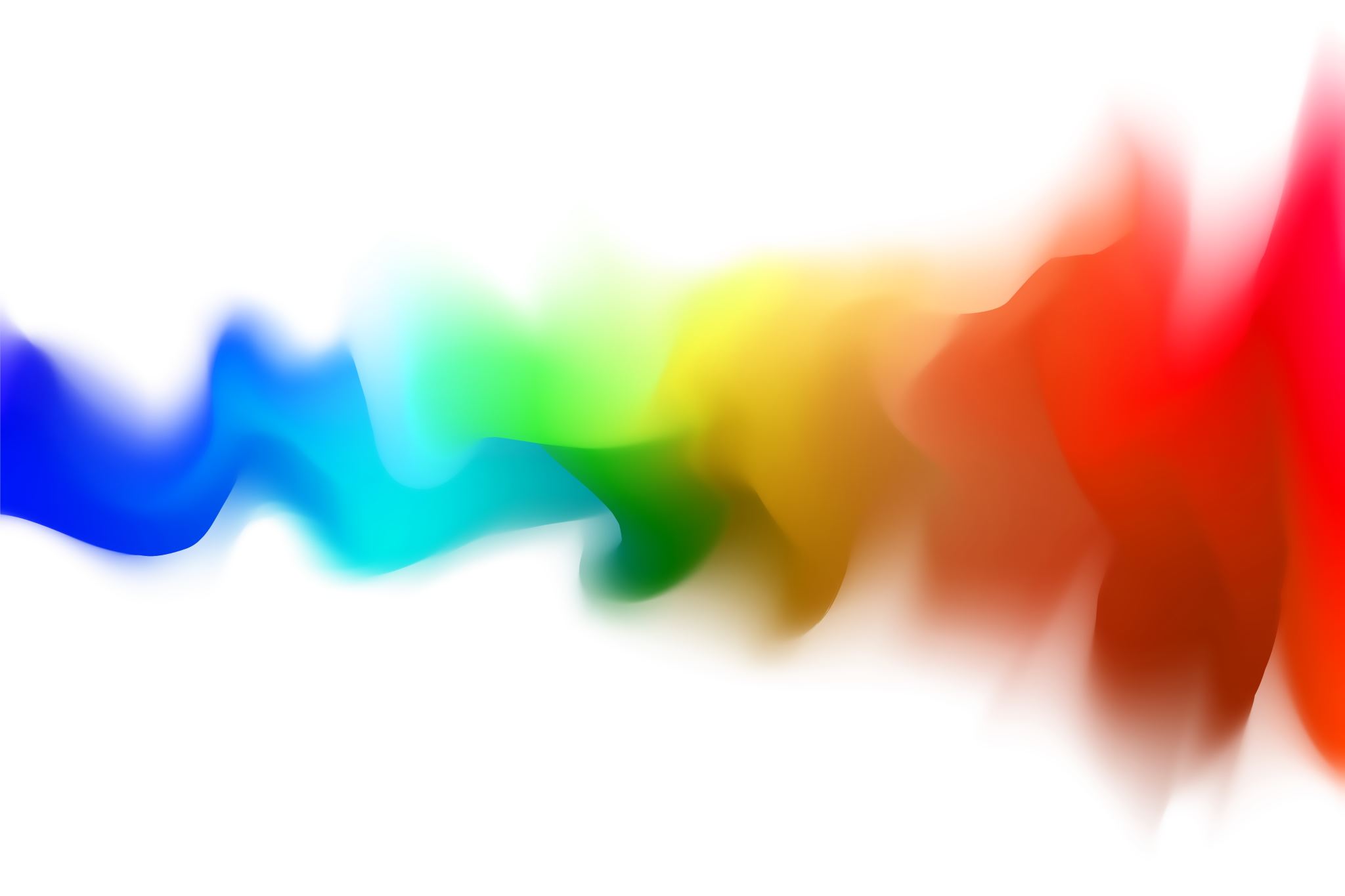 Breakout exercise
What influenced Values and Goals
Culture

System

Skills and Experiences
[Speaker Notes: Financials 545 – 605
Cultural  605 – 625pm]
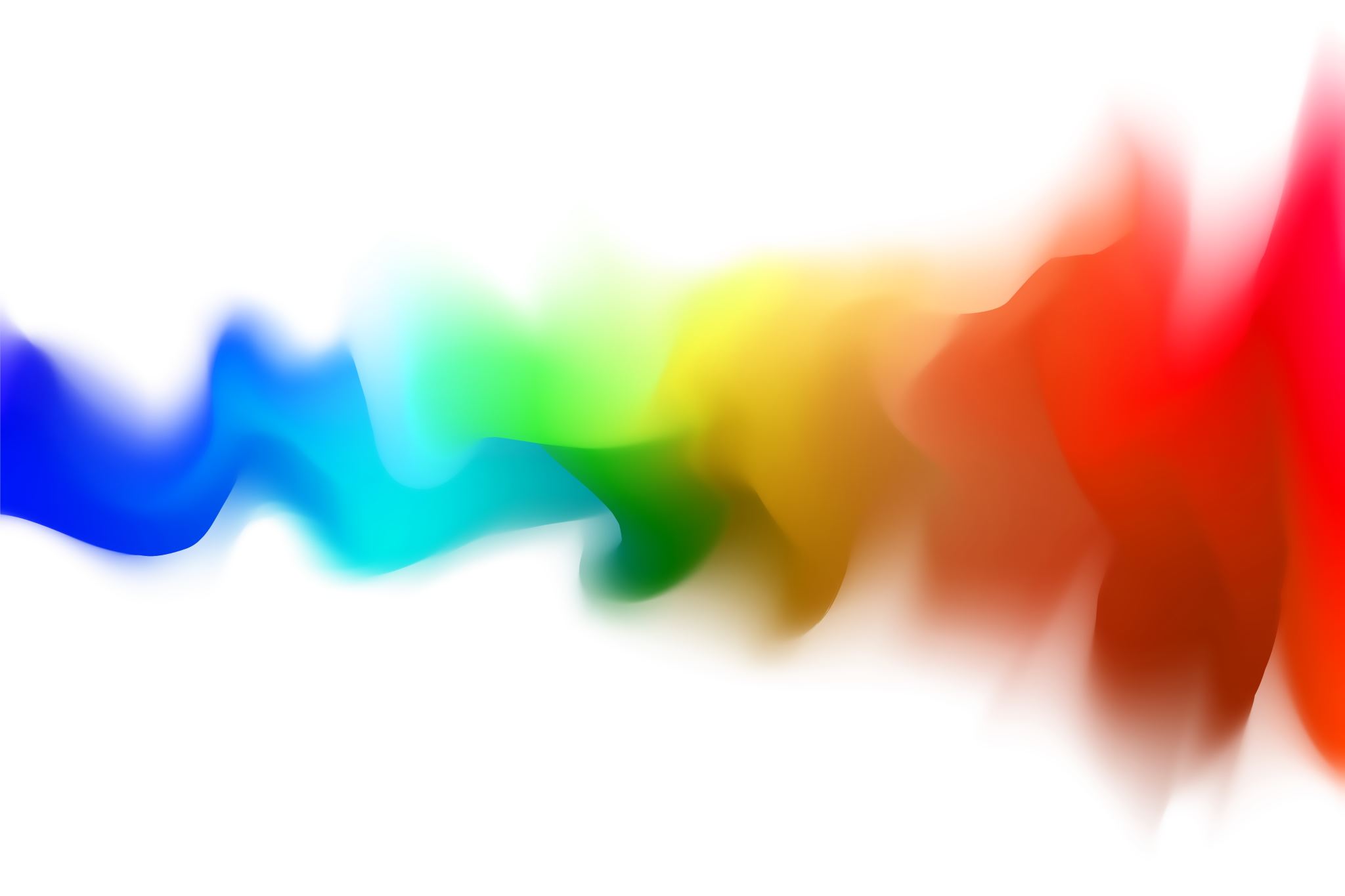 Financial Goals
Balance Sheet 
List all your 2023 assets  (1min)
2. Sample Balance Sheet
Total Assets                =    Total Liabilities        +        Equity
Farming  Farm as at Jan 7, 2024 
Assets 					Liabilities

 Current Assets			 	Current Liability (loans due in 1 year)	
	Hoes		   230		    	     Credit Card 			  700	
	Crops		5,400			     Land mortgage			3500
	Cash		1,250			     Car Loan				2496 
                                              6,880                                                                         6,696
Fixed Assets		               		Long term Liability
	Vehicle	6,800			    Credit Card 			  600
	Land	       300,000			    Land mortgage		       186500
	Building     180,000			    Car Loan				9744
                                           486,800                                                                         196,844

                                                               Owner Equity	                    			 296,836

Total Assets                       493,680        Total Liabilities and Owner Equity             493,680
Income statement
Operating Expenses:
Operating Expenses: These are the costs associated with day-to-day farm operations. Common operating expenses include:

Seed and Planting Materials: Costs for purchasing seeds, seedlings, and planting materials.
Fertilizers and Soil Amendments: Expenses related to soil fertility management.
Pesticides and Herbicides: Costs for pest and weed control.
Labor Costs: Wages and salaries paid to farm workers, including family members.
Fuel and Energy: Expenses for fuel, electricity, and other energy sources used in farming.
Equipment and Machinery Maintenance: Costs for repairs and upkeep of farm machinery.
Water and Irrigation: Expenses for water supply, irrigation systems, and water management.
Insurance: Premiums for farm insurance, including property, liability, and crop insurance.
Interest on Loans: Interest payments on loans used for farm investments.
Taxes: Property taxes and other relevant taxes.
Marketing and Transportation: Costs associated with marketing farm products and transporting them to market.
Rent or Lease Expenses: If the farm leases land or equipment, lease payments are included.
Depreciation: The reduction in the value of farm assets over time.
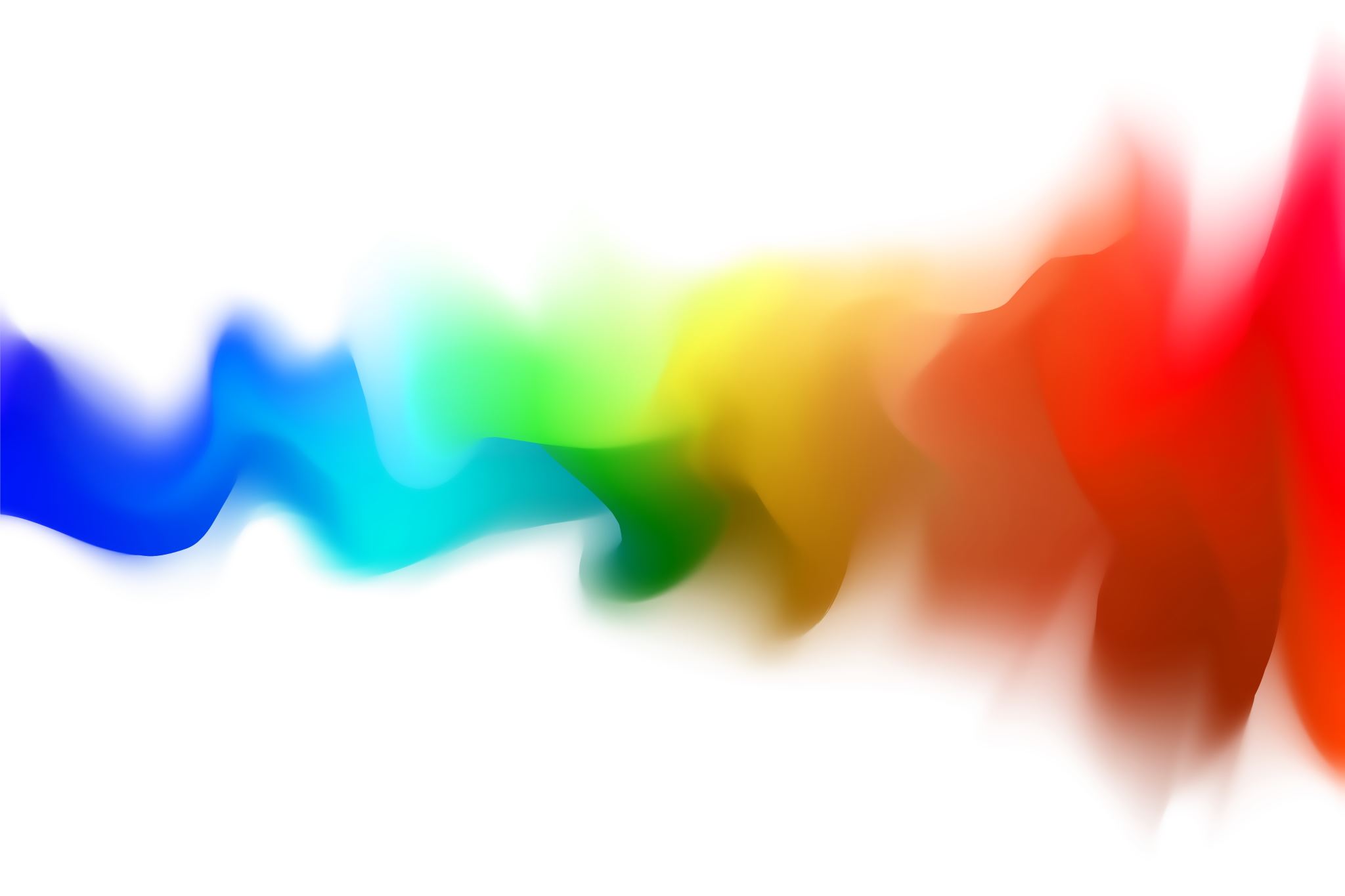 Financial Goals
Cash Flow
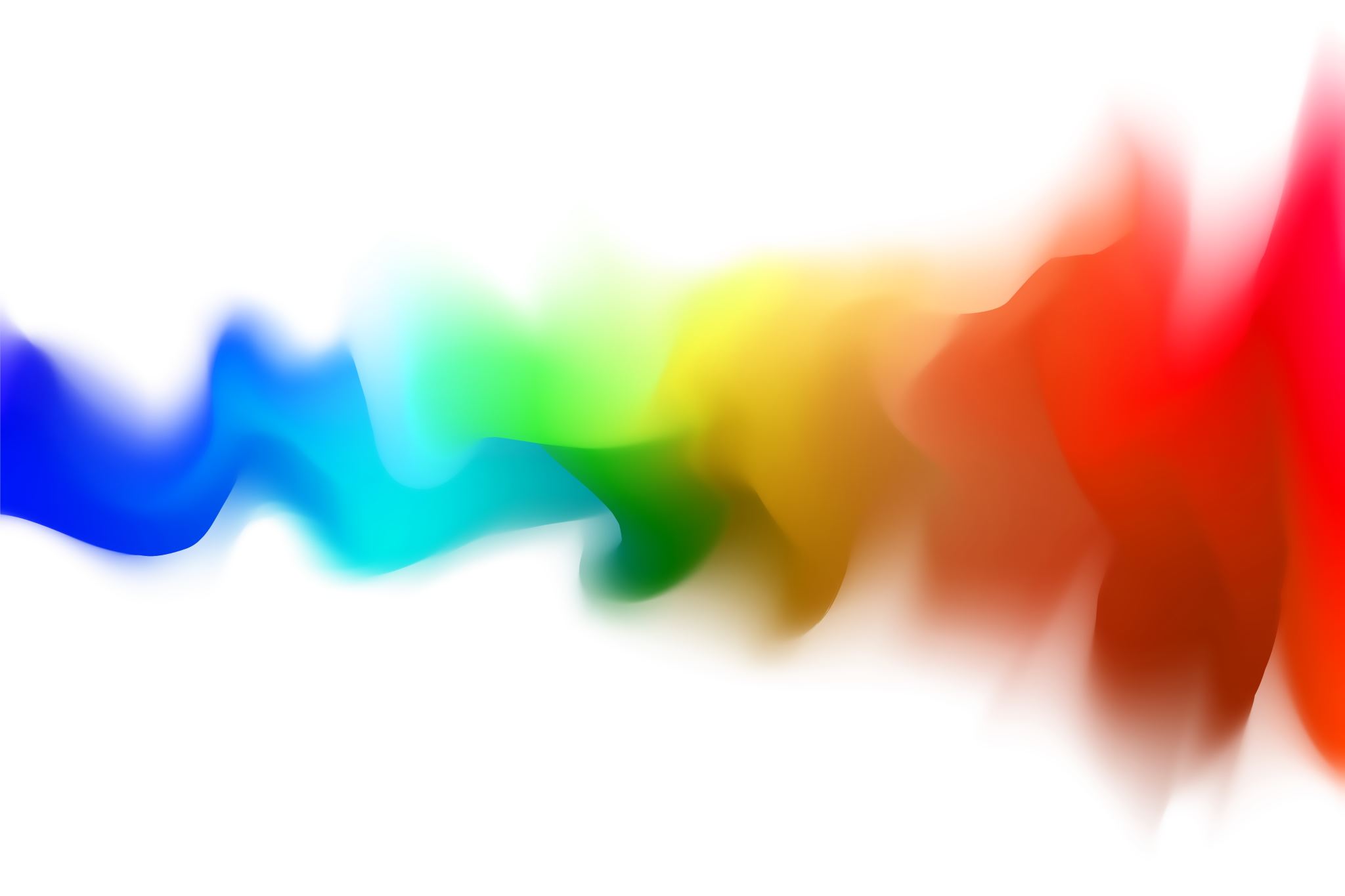 Financial Goals
Budget